Sociální skupiny
přednáška
POJMY
Sociální skupina, agregát, pospolitost, dav, komunita, obyvatelstvo, veřejnost, sociální role, organizace, instituce, byrokracie, etiketa společenského chování.
Kredity
Příspěvek k diskusi: 
„ Chci být součásti skupiny“			10 kreditů
 „ Jakou roli chci hrát“				10 kreditů
 „ Ach ta byrokracie“				10 kreditů
Prezentace: 
Etiketa společenského chování je důležitá norma společenského života				14 kreditů
Příspěvek k tématu: 
Na základě prezentace vyřeš úkoly k příběhu.	5 kreditů
Scénka:
.   Sehraná scénka na zadané téma etiketa společenského chování						5 kreditů
PŘÍBĚH
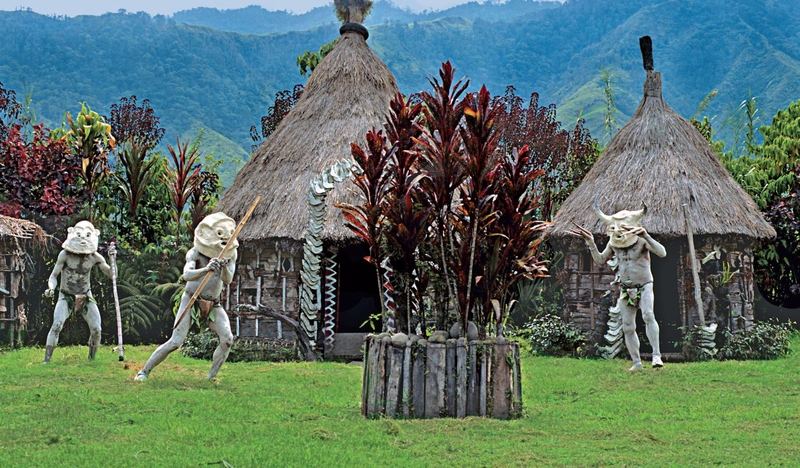 č.1
SOCIÁLNÍ SKUPINY
„Jde o relativně stabilní sociální útvar tvořený alespoň třemi lidmi spojenými vzájemnými vztahy, kterými se odlišují od jiných skupin ve společnosti“.1
Urban, L., Sociologie trochu jinak
Úkol: V příběhu označ tyto osoby a zdůvodni svůj výběr!
Úkol: V příběhu označ znaky skupiny a zdůvodni svůj výběr!
SKUPINOVÉ JEDNÁNÍ
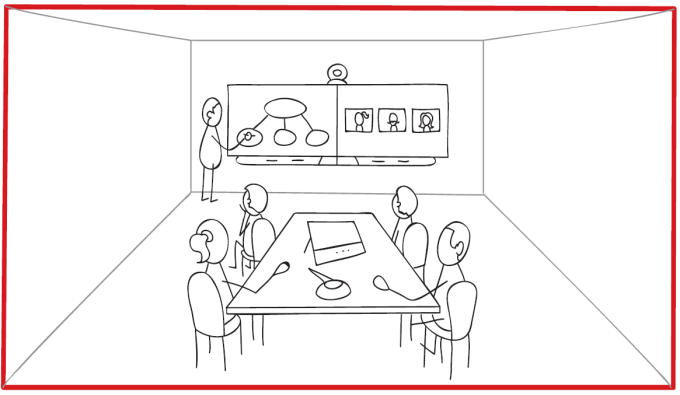 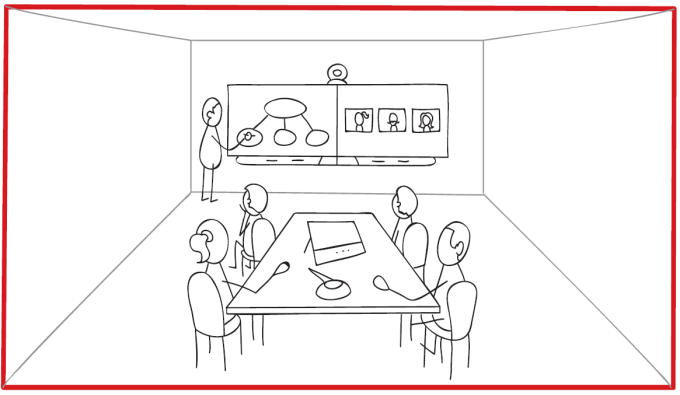 č.3
INSTITUCE_ORGANIZACE_BYROKRACIE
INSTITUCE
„Obecně praktikovaný, racionálně zdůvodněný mechanismus (způsob jednání, komplex norem), který slouží k uspokojování určité potřeby společnosti a jejich členů.“2
Urban, L., Sociologie trochu jinak
ORGANIZACE
„Organizaci chápeme jako formalizovaný, racionálně uspořádaný sociální útvar s určitým počtem členů, dělbou rolí, hierarchickým rozdělením autority a vnitřní dělbou práce, který je orientovaný na cíl.“3
Urban, L., Sociologie trochu jinak
Organizace x instituce
Instituce představují způsoby, jak co dělat. 
X
	 Organizace je produktem spojení lidí za účelem výkonu společné činnosti.
BYROKRACIE
„Formalizovaný hierarchický systém nadřazenosti a podřízenosti.“4
Urban, L., Sociologie trochu jinak
Úkol: Po přečtení teoretického pojednání , napiš konkrétní příklady!
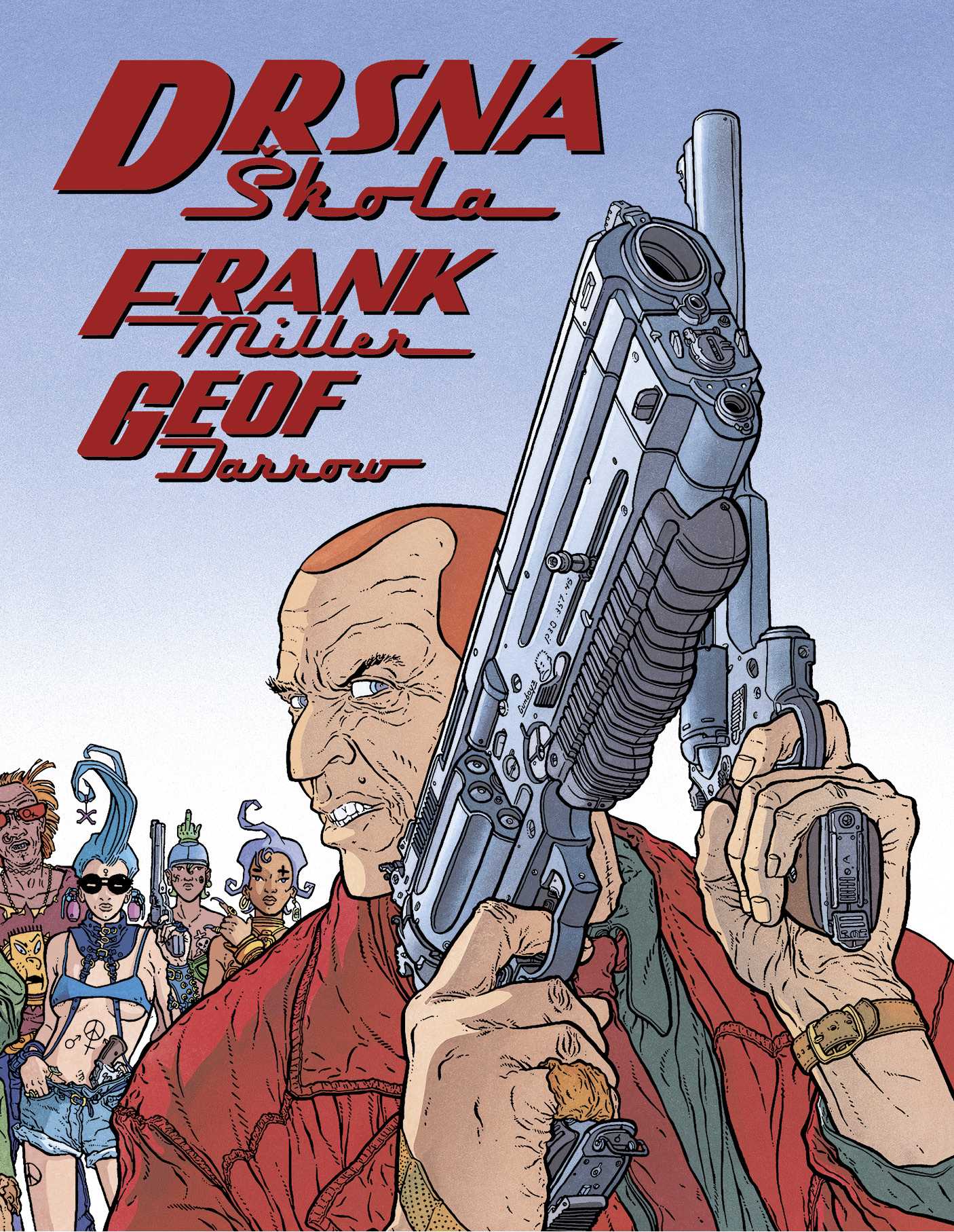 č.2
ŠKOLSTVÍ
Střední škola
Základní škola
Vysoká škola
Předškolní zařízení
ETIKETA
„Je to soubor historicky vytvářených a tradicí ustálených pravidel chování“5
Špaček, L., Velká kniha etikety
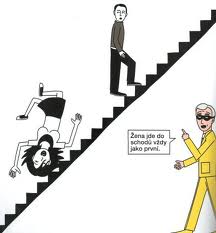 č.4
POSPOLITOST
„Lidé žijící na jednom místě, jsou k sobě volně poutáni například příbuzenstvím, sousedstvím, přátelstvím“6
DAV
„Dav můžeme charakterizovat jako větší množství lidí, viditelně a přechodně shromážděných na určitém místě, reagující na stejný podnět.“8
Komunita
„Je relativně uzavřené seskupení lidí se společným majetkem, bydlením, samostatným hospodařením, specifickými hodnotami, kteří navíc žijí částečně odděleně od většinové společnosti.“ 9
ZDROJE
Obrázky:
č. 1 Bahenní lidé. 2013. Dostupné z: http://media.novinky.cz/330/303303-original1-96nru.jpg
č. 2 Drsná škola. 2013. Dostupné z: http://www.comicscentrum.cz/images/Drsna_skola_obalka_Comics_Centrum.jpg
č. 3 Skupinové jednání. 2014. Dostupné z: http://www.ictmanazer.cz/wp-content/uploads/2014/05/1b.png
č. 4 Komiksová etiketa. 2013. Dostupné z:http://www.daemon.cz/img/gallery/hirez/16828_3.jpg

Citace:
Urban, L. Sociologie trochu jinak, 2. Rozšířené vydání : Grada, České Budějovice, 2011, s. 182.
Tamtéž. s. 207
Tamtéž. s. 207
Tamtéž. s. 210
Špaček, L. Velká kniha etikety: Mladá Fronta, Praha, 2005, s. 6
Pospolitost. 2013. /cit. 13-10-22/. Dostupné z: http://slovnik-cizich-slov.abz.cz/web.php/slovo/pospolitost
Urban, L. Sociologie trochu jinak, 2. Rozšířené vydání: Grada, České Budějovice, 2011, s. 192
 Urban, L. Sociologie trochu jinak, 2. Rozšířené vydání: Grada, České Budějovice, 2011, s. 192
Tamtéž. s. 192




Použitá literatura:
Buriánek, j. Sociologie: Fortuna, Praha 2001
Gillernová, I.  Buriánek, J. Základy psychologie sociologie: Praha 1995
Odmaturuj ze společenských věd: Didaktis, Brno 2003
Osborne, R. Loon,B. Sociologie: Portál, Praha, 2001
Špaček, L. Velká kniha etikety: Mladá Fronta, Praha, 2005
Urban, L. Sociologie trochu jinak, 2. Rozšířené vydání: Grada, České Budějovice, 2011
Základy sociologie. 2013. Dostupné z: http://seminarky.cz/Zaklady-sociologie-5583,